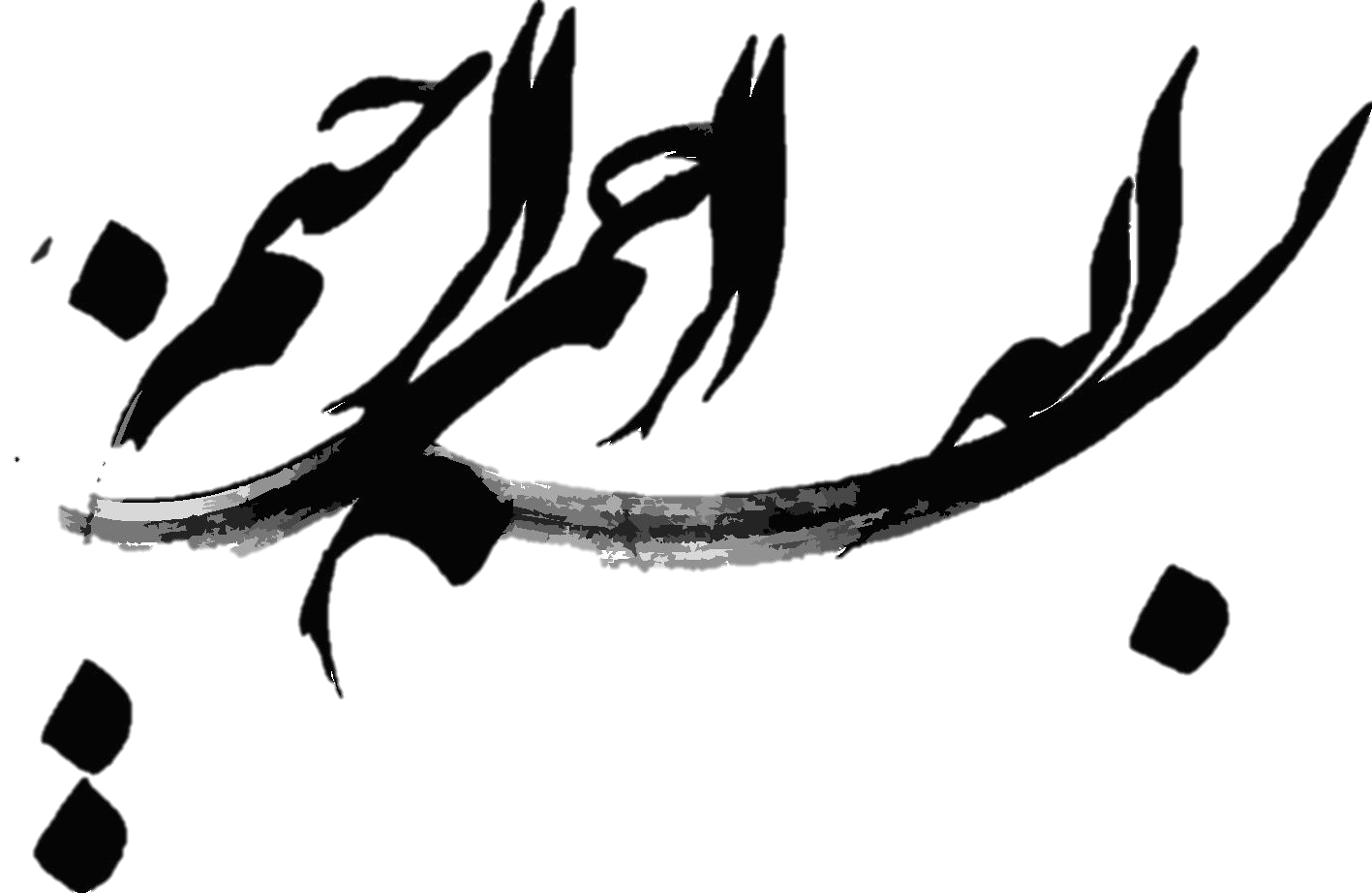 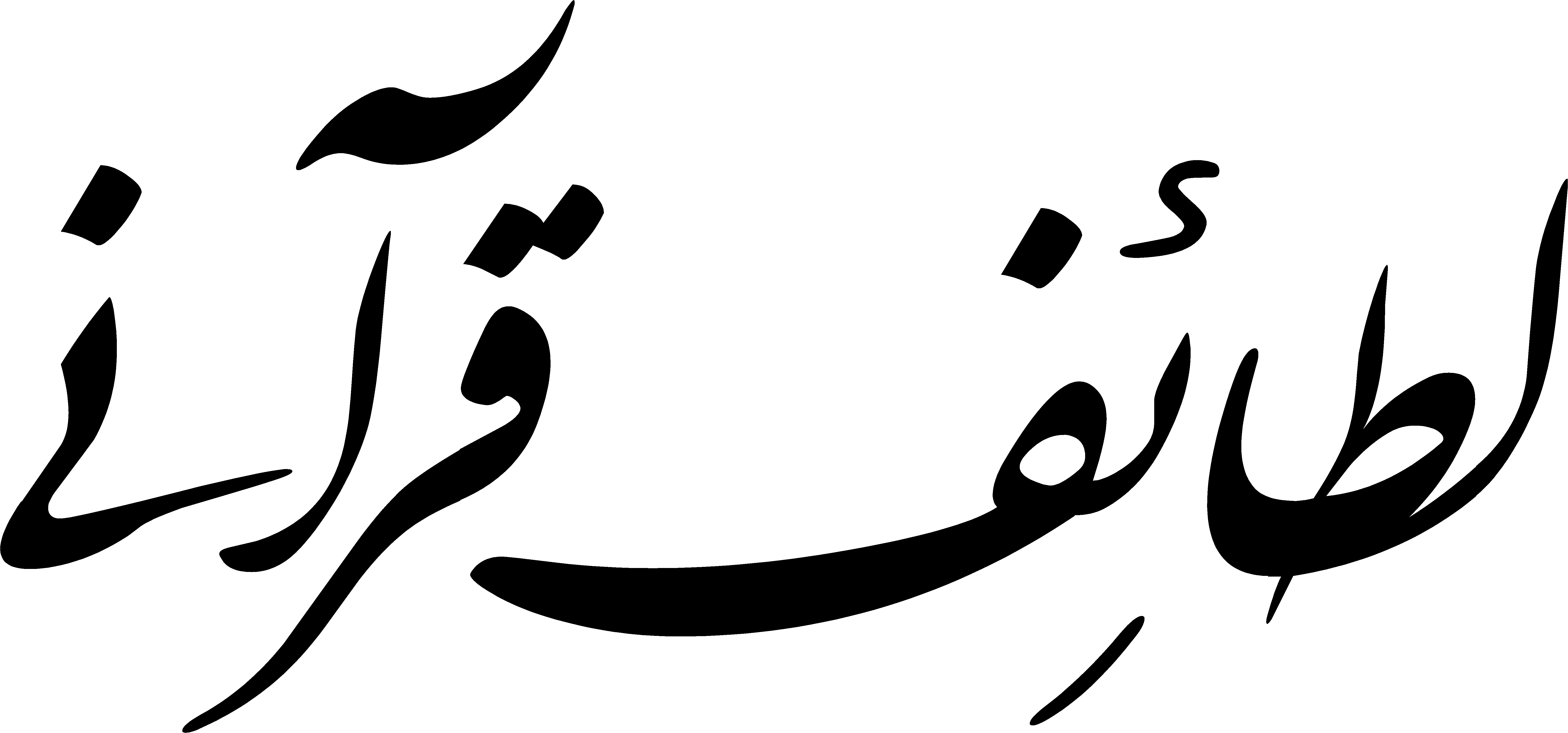 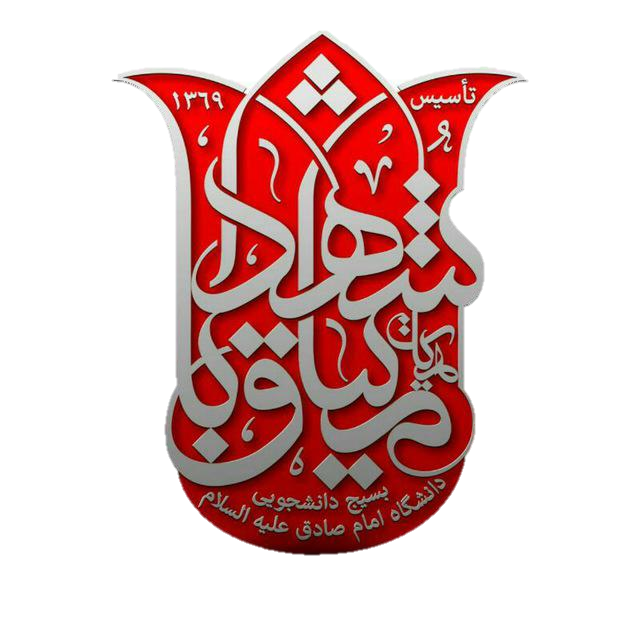 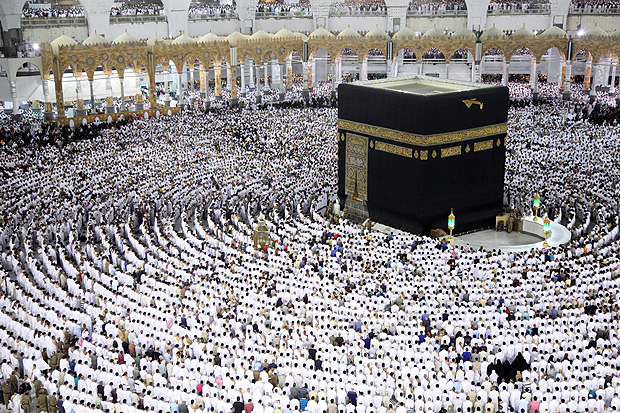 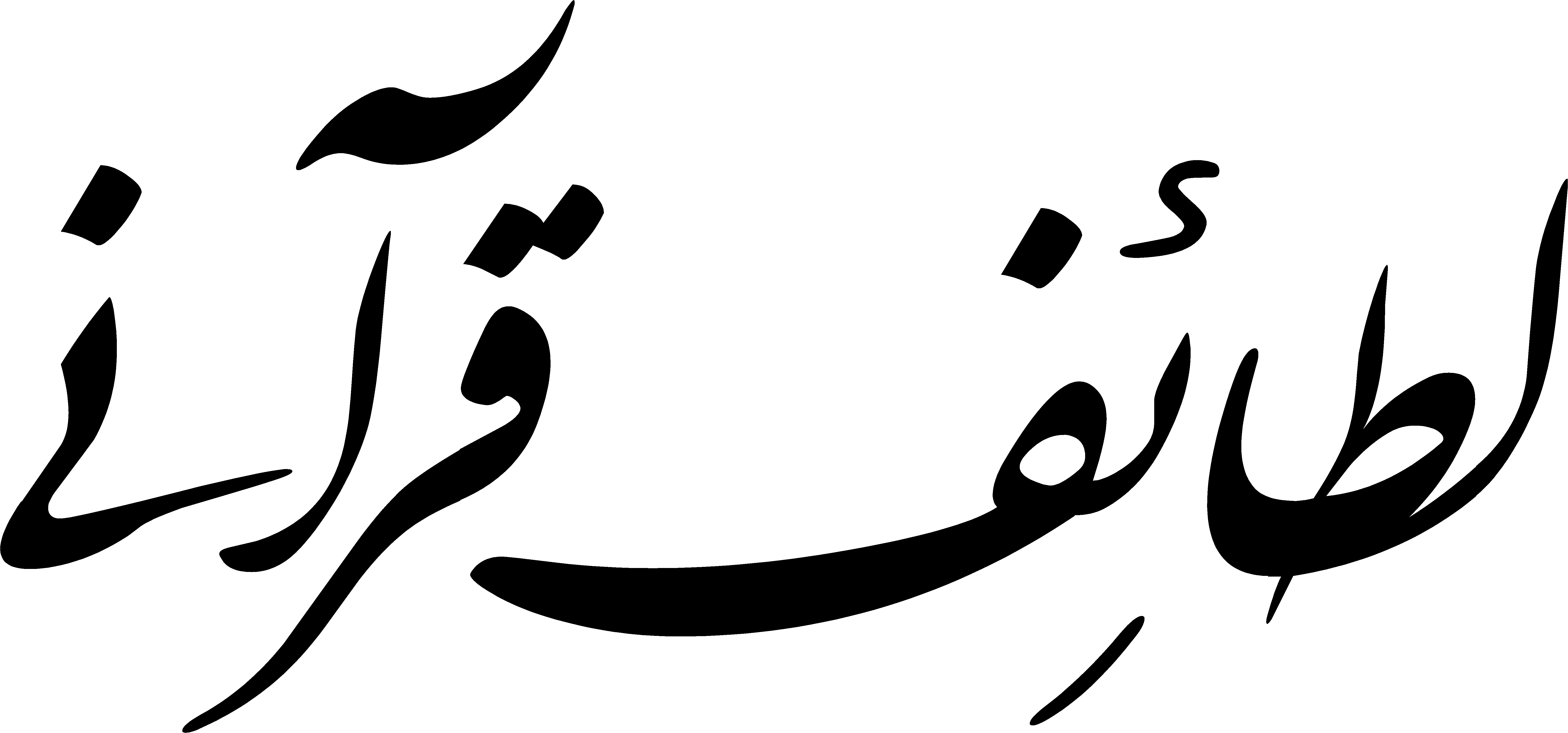 حقوق و  وظایف مومنین نسبت به یکدیگر در اجتماع
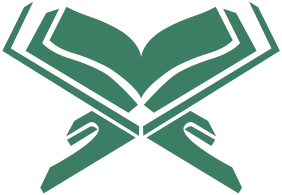 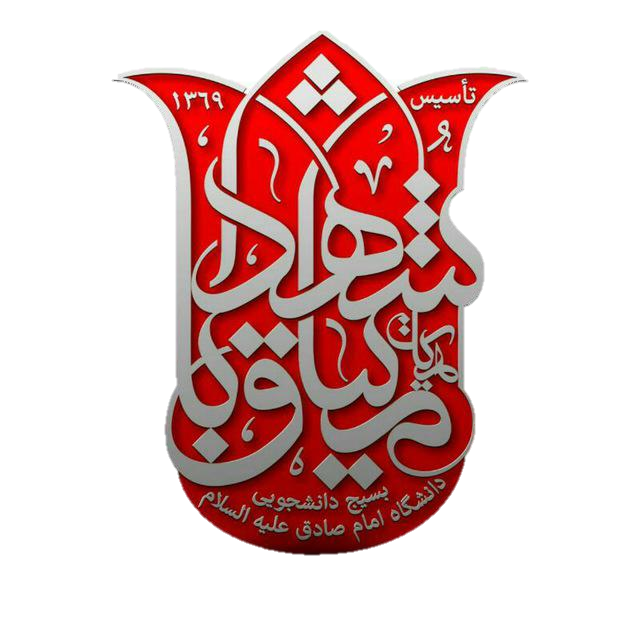 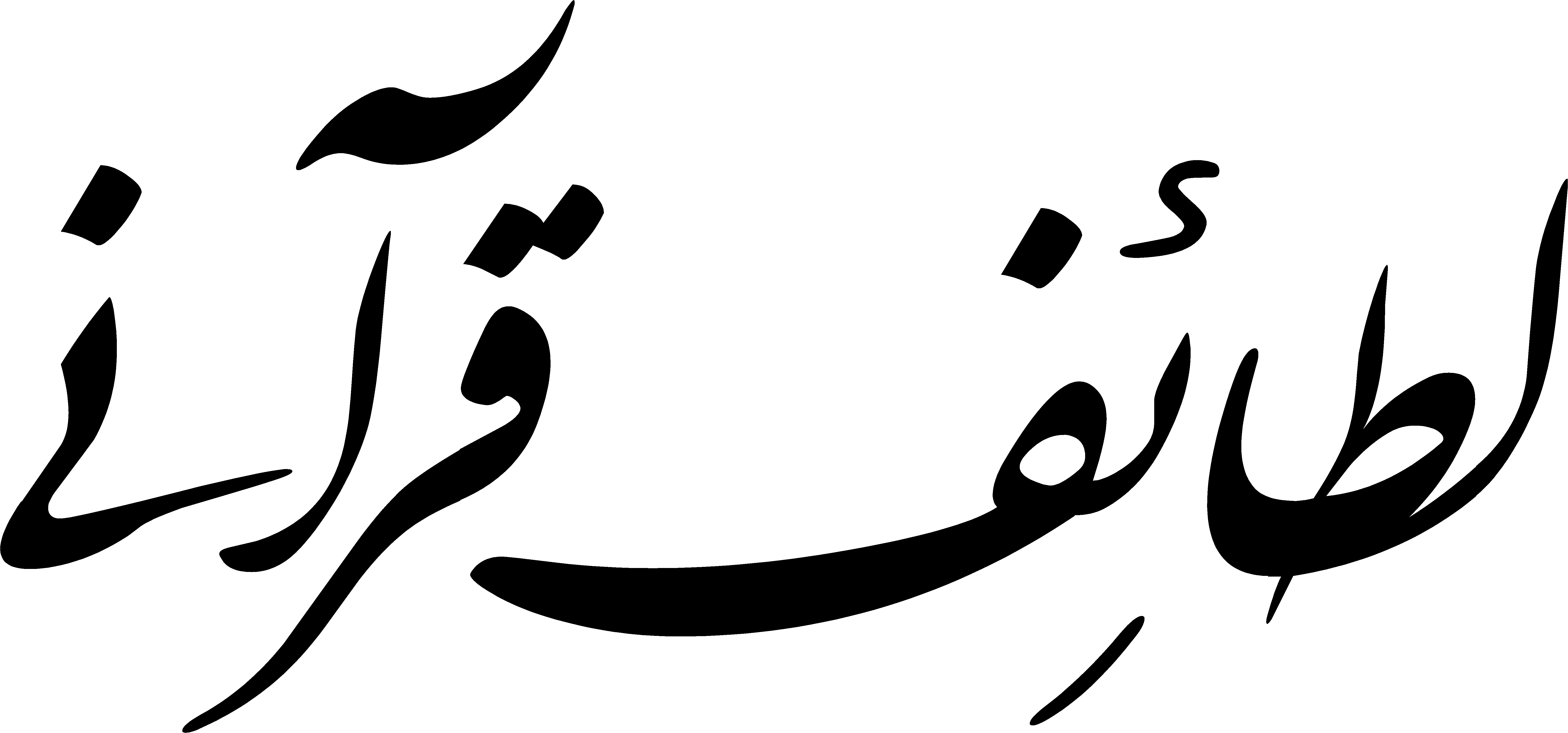 لَوْ لا إِذْ سَمِعْتُمُوهُ ظَنَّ الْمُؤْمِنُونَ وَ الْمُؤْمِناتُ بِأَنفُسِهِمْ خَيْراً وَ قالُوا هذا إِفْكٌ مُبين‏
سوره نور  آیه 12
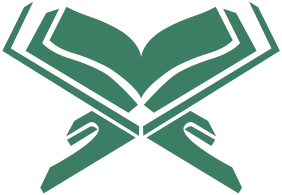 آیا سزاوار این نبود که چون (از منافقان) چنین بهتان و دروغها شنیدید مردان و زنان مؤمن حسن ظنّشان درباره یکدیگر بیشتر شده و گویند: این دروغی است آشکار؟
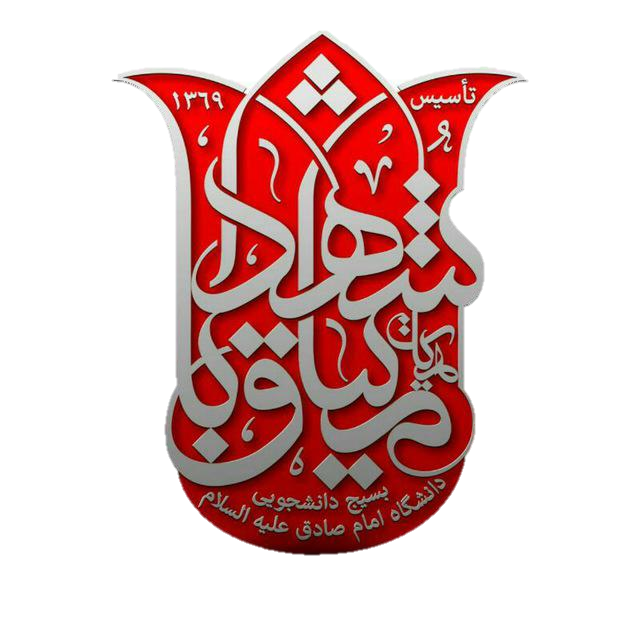 خود را یکی بپندارند
حسن ظن به یکدیگرداشته باشند، یعنی درجه ای از اعتماد
در مقابل شایعات و تبلیغات دشمن نسبت به مومنین ایستادگی کنند
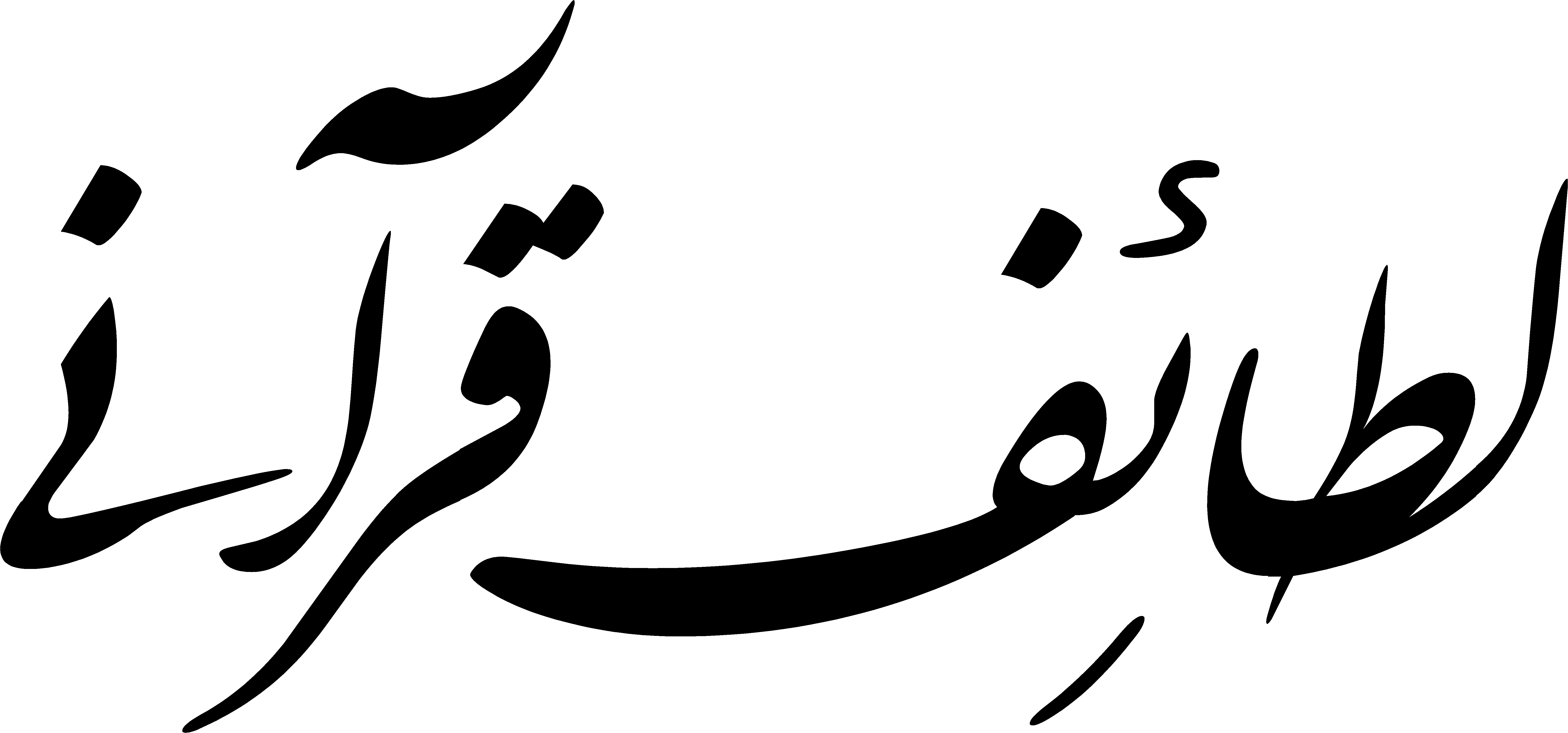 يَسْئَلُونَكَ عَنِ الشَّهْرِ الْحَرامِ قِتالٍ فيهِ قُلْ قِتالٌ فيهِ كَبيرٌ وَ صَدٌّ عَنْ سَبيلِ اللَّهِ وَ كُفْرٌ بِهِ وَ الْمَسْجِدِ الْحَرامِ وَ إِخْراجُ أَهْلِهِ مِنْهُ أَكْبَرُ عِنْدَ اللَّهِ وَ الْفِتْنَةُ أَكْبَرُ مِنَ الْقَتْلِ وَ لا يَزالُونَ يُقاتِلُونَكُمْ حَتَّى يَرُدُّوكُمْ عَنْ دينِكُمْ إِنِ اسْتَطاعُوا وَ مَنْ يَرْتَدِدْ مِنْكُمْ عَنْ دينِهِ فَيَمُتْ وَ هُوَ كافِرٌ فَأُولئِكَ حَبِطَتْ أَعْمالُهُمْ فِي الدُّنْيا وَ الْآخِرَةِ وَ أُولئِكَ أَصْحابُ النَّارِ هُمْ فيها خالِدُون‏
يا أَيُّهَا الَّذينَ آمَنُوا إِنْ جاءَكُمْ فاسِقٌ بِنَبَإٍ فَتَبَيَّنُوا أَنْ تُصيبُوا قَوْماً بِجَهالَةٍ فَتُصْبِحُوا عَلى‏ ما فَعَلْتُمْ نادِمين‏
سوره بقره  آیه 217
سوره حجرات  آیه 6
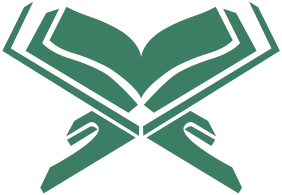 (ای پیغمبر) از تو راجع به جنگ در ماه حرام سؤال کنند، بگو: گناهی است بزرگ، ولی بازداشتن خلق از راه خدا و کفر به خدا و پایمال کردن حرمت حرم خدا و بیرون کردن اهل حرم از آن (که مشرکان مرتکب شدند) نزد خدا بسیار گناه بزرگتری است و فتنه‌گری، فسادانگیزتر از قتل است. و کافران پیوسته با شما مسلمین کارزار کنند تا آن‌که اگر بتوانند شما را از دین خود برگردانند، و هر کس از شما از دین خود برگردد و به حال کفر باشد تا بمیرد چنین اشخاص اعمالشان در دنیا و آخرت ضایع و باطل گردیده، و آنان اهل جهنّمند و در آن همیشه (معذّب) خواهند بود.
ای مؤمنان، هر گاه فاسقی خبری برای شما آورد تحقیق کنید، مبادا از روی نادانی به قومی رنجی رسانید و سخت از کار خود پشیمان گردید.
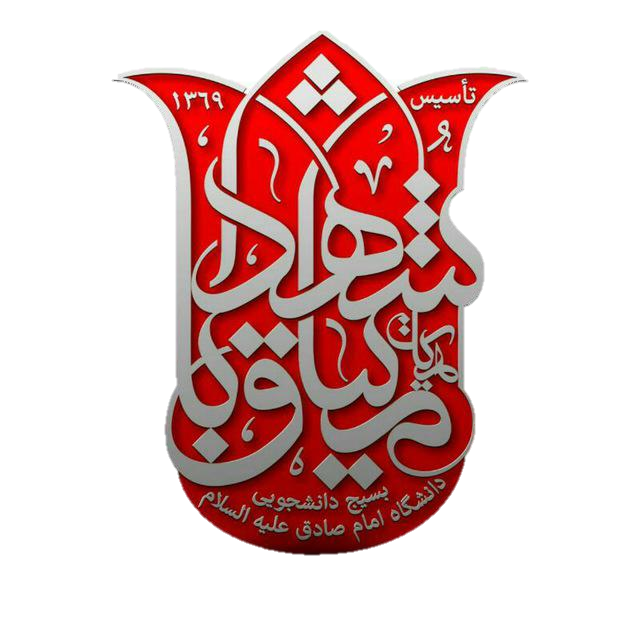 تحقیق ، حتی در مورد غیر مومنین
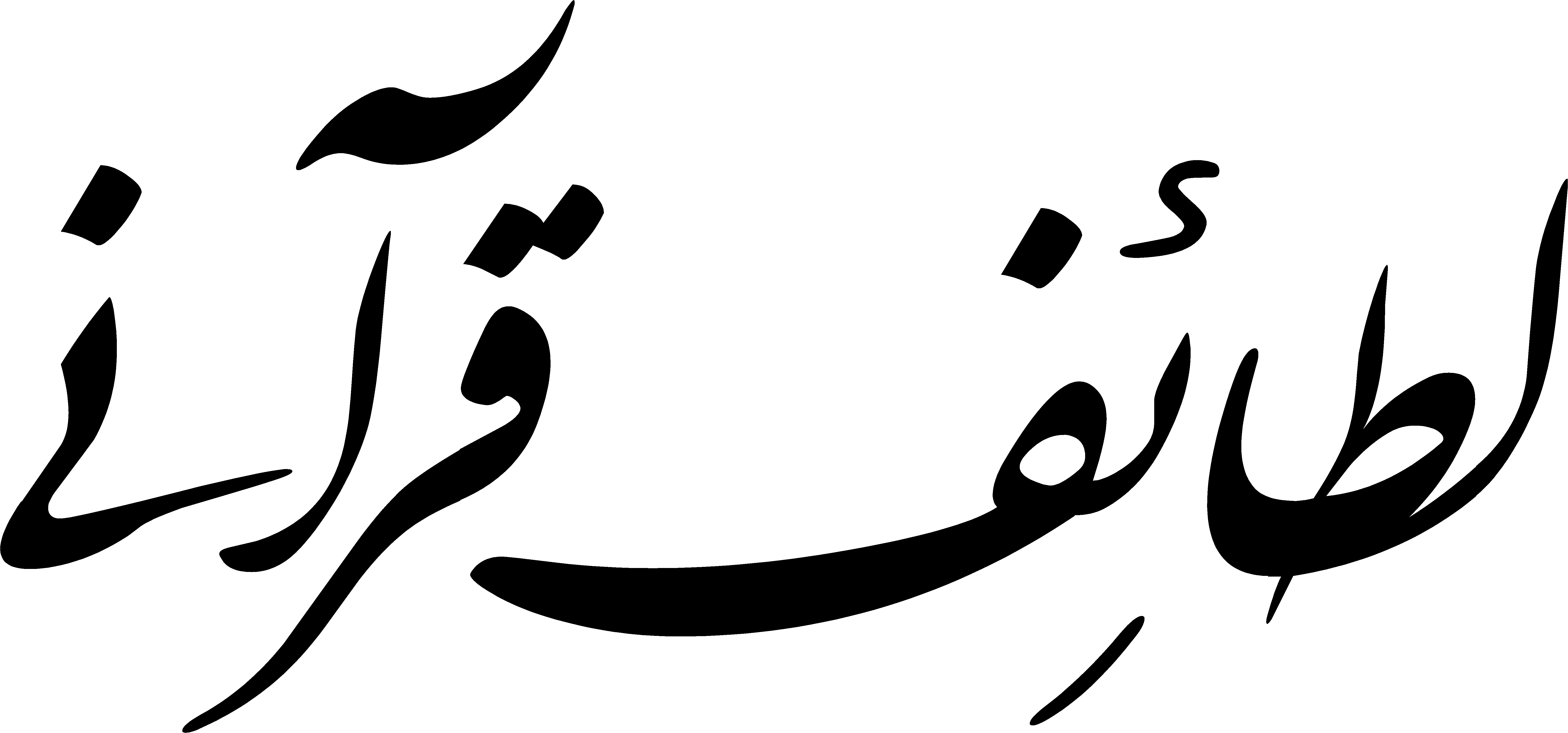 وَ الَّذينَ تَبَوَّؤُا الدَّارَ وَ الْإيمانَ مِنْ قَبْلِهِمْ يُحِبُّونَ مَنْ هاجَرَ إِلَيْهِمْ وَ لا يَجِدُونَ في‏ صُدُورِهِمْ حاجَةً مِمَّا أُوتُوا وَ يُؤْثِرُونَ عَلى‏ أَنْفُسِهِمْ وَ لَوْ كانَ بِهِمْ خَصاصَةٌ وَ مَنْ يُوقَ شُحَّ نَفْسِهِ فَأُولئِكَ هُمُ الْمُفْلِحُون‏
وَ الَّذينَ جاؤُ مِنْ بَعْدِهِمْ يَقُولُونَ رَبَّنَا اغْفِرْ لَنا وَ لِإِخْوانِنَا الَّذينَ سَبَقُونا بِالْإيمانِ وَ لا تَجْعَلْ في‏ قُلُوبِنا غِلاًّ لِلَّذينَ آمَنُوا رَبَّنا إِنَّكَ رَؤُفٌ رَحيم‏
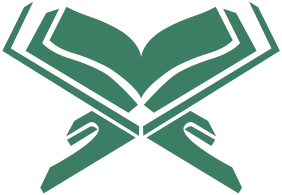 سوره حشر  آیه 10
سوره حشر  آیه 9
و هم آن جماعت انصار که پیش از (هجرت) مهاجرین (در مکّه به رسول ایمان آوردند و) مدینه را خانه ایمان گردانیدند و مهاجرین را که به سوی آنها آمدند دوست می‌دارند و در دل خود هیچ حاجتی (و حسد و بخلی) نسبت به آنچه (از غنائم بنی نضیر) که به آنها داده شد نمی‌یابند و هر چند به چیزی نیازمند باشند باز مهاجران را بر خویش مقدم می‌دارند (و جانشان به کلی از بخل و حسد و حرص دنیا پاک است) و هر کس را از خوی بخل و حرص دنیا نگاه دارند آنان به حقیقت رستگاران عالمند.
و آنان که پس از مهاجرین و انصار آمدند (یعنی تابعین و سایر مؤمنین تا روز قیامت) دایم به درگاه خدا عرض می‌کنند: پروردگارا، بر ما و برادران دینی‌مان که در ایمان پیش از ما شتافتند ببخش و در دل ما هیچ کینه و حسد مؤمنان قرار مده، پروردگارا، تویی که بسیار رؤوف و مهربانی.
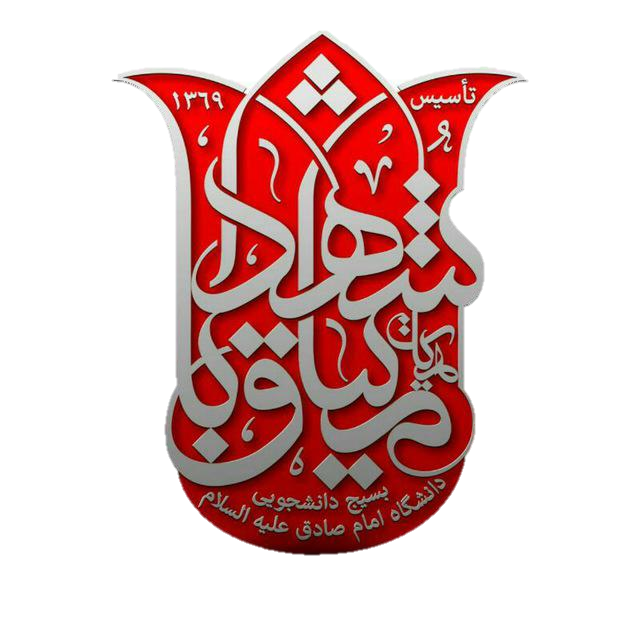 دیگر مومنین را نسبت به خود ترجیح دهند (در شرایط خاص) و اهتمام به امور ایشان کند
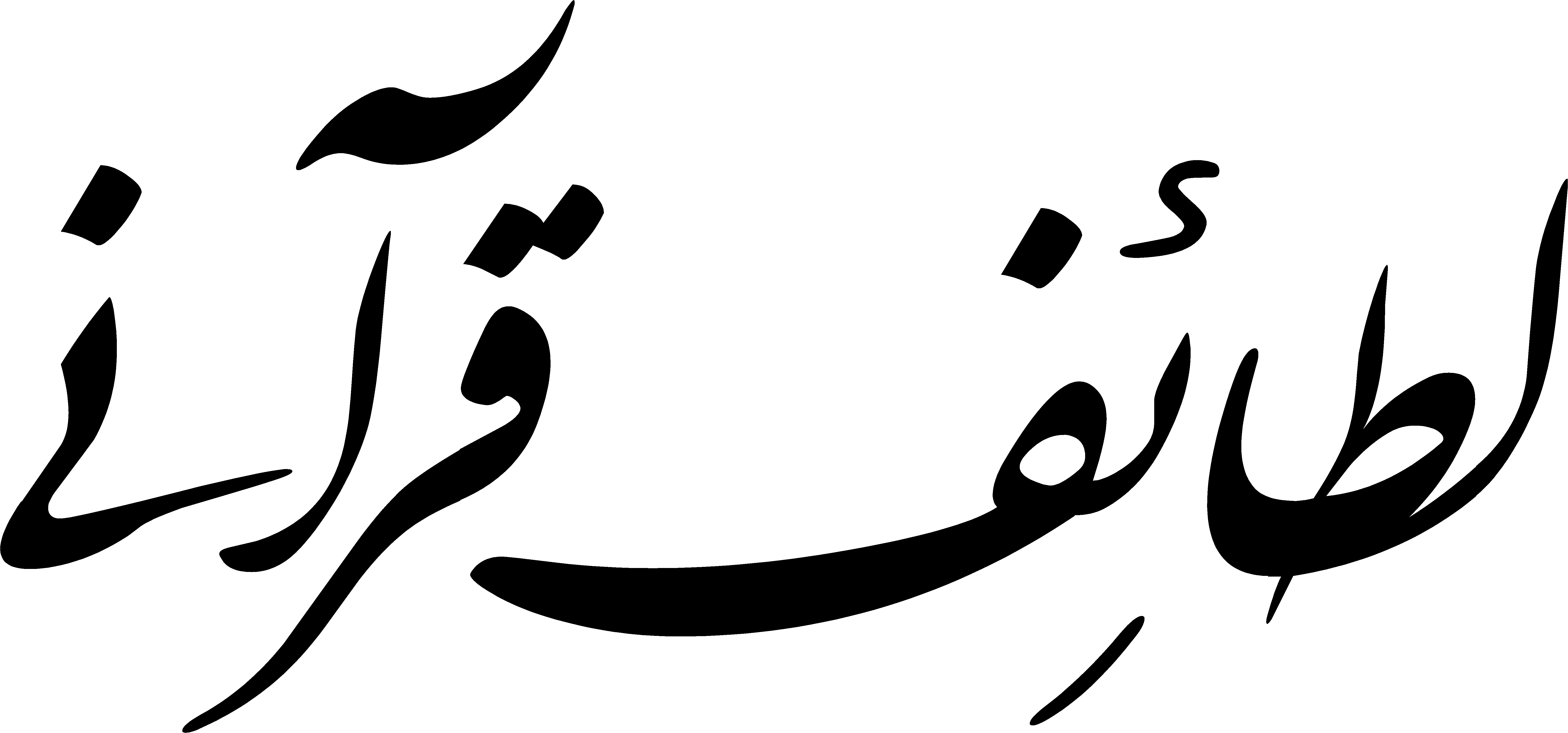 وَ قُلْ لِلْمُؤْمِناتِ يَغْضُضْنَ مِنْ أَبْصارِهِنَّ وَ يَحْفَظْنَ فُرُوجَهُنَّ وَ لا يُبْدينَ زينَتَهُنَّ إِلاَّ ما ظَهَرَ مِنْها وَ لْيَضْرِبْنَ بِخُمُرِهِنَّ عَلى‏ جُيُوبِهِنَّ وَ لا يُبْدينَ زينَتَهُنَّ إِلاَّ لِبُعُولَتِهِنَّ أَوْ آبائِهِنَّ أَوْ آباءِ بُعُولَتِهِنَّ أَوْ أَبْنائِهِنَّ أَوْ أَبْناءِ بُعُولَتِهِنَّ أَوْ إِخْوانِهِنَّ أَوْ بَني‏ إِخْوانِهِنَّ أَوْ بَني‏ أَخَواتِهِنَّ أَوْ نِسائِهِنَّ أَوْ ما مَلَكَتْ أَيْمانُهُنَّ أَوِ التَّابِعينَ غَيْرِ أُولِي الْإِرْبَةِ مِنَ الرِّجالِ أَوِ الطِّفْلِ الَّذينَ لَمْ يَظْهَرُوا عَلى‏ عَوْراتِ النِّساءِ وَ لا يَضْرِبْنَ بِأَرْجُلِهِنَّ لِيُعْلَمَ ما يُخْفينَ مِنْ زينَتِهِنَّ وَ تُوبُوا إِلَى اللَّهِ جَميعاً أَيُّهَا الْمُؤْمِنُونَ لَعَلَّكُمْ تُفْلِحُون
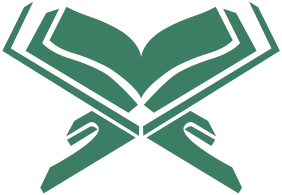 سوره نور  آیه 31
و زنان مؤمن را بگو تا چشم‌ها (از نگاه ناروا) بپوشند و فروج و اندامشان را (از عمل زشت) محفوظ دارند و زینت و آرایش خود جز آن‌چه قهراً ظاهر می‏شود (بر بیگانه) آشکار نسازند، و باید سینه و بر و دوش خود را به مقنعه بپوشانند و زینت و جمال خود را آشکار نسازند جز برای شوهران خود یا پدران یا پدران شوهر یا پسران خود یا پسران شوهر یا برادران خود یا پسران برادران و پسران خواهران خود یا زنان خود (یعنی زنان مسلمه) یا کنیزان ملکی خویش یا مردان اتباع خانواده که رغبت به زنان ندارند یا اطفالی که هنوز بر عورت و محارم زنان آگاه نیستند (و از غیر این اشخاص مذکور احتجاب و احتراز کنند) و آن طور پای به زمین نزنند که خلخال و زیور پنهان پاهایشان معلوم شود. و ای اهل ایمان، همه به درگاه خدا توبه کنید، باشد که رستگار شوید.
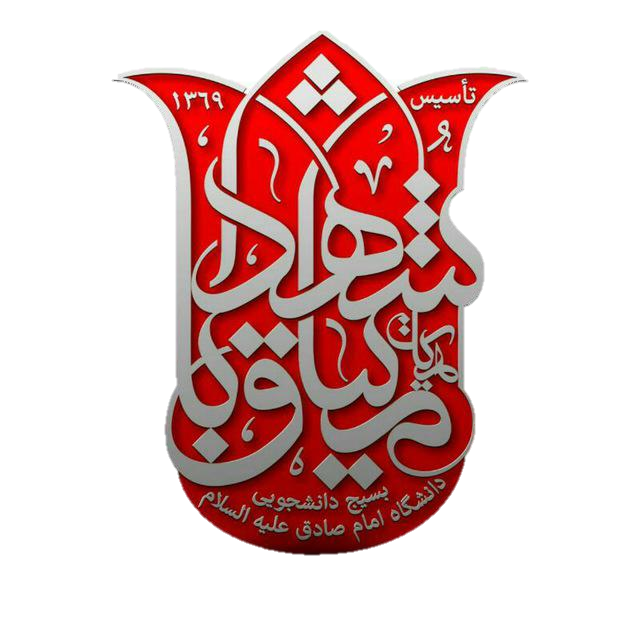 برای اینکه همه شان با هم رستگار شوند، باید همه شان باهم توبه کنند
حرکت ایمانی دسته جمعی